Introduction to Intel x86-64 Assembly, Architecture, Applications, & Alliteration
Xeno Kovah – 2014-2015
xeno@legbacore.com
All materials is licensed under a Creative Commons “Share Alike” license.
http://creativecommons.org/licenses/by-sa/3.0/
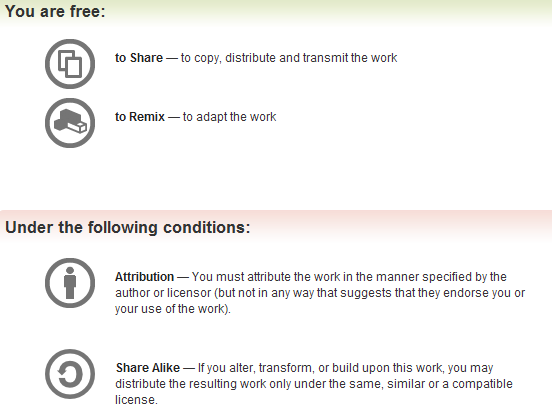 Attribution condition: You must indicate that derivative work
"Is derived from Xeno Kovah's 'Intro x86-64’ class, available at http://OpenSecurityTraining.info/IntroX86-64.html”
[Speaker Notes: Attribution condition: You must indicate that derivative work
"Is derived from Xeno Kovah's ‘Intro x86-64’ class, available at http://OpenSecurityTraining.info/IntroX86-64.html"]
LetErRIP.c
//LetErRIP.c
char someGlobal = 0;

short main(){
	char a = 1;
	someGlobal = a;
	return 22;
}
RIP-relative Addressing
main:
0000000140001000 48 83 EC 18          sub         rsp,18h  
0000000140001004 C6 04 24 01          mov         byte ptr [rsp],1  
0000000140001008 0F B6 04 24          movzx       eax,byte ptr [rsp]  
000000014000100C 88 05 EE 44 06 00    mov         byte ptr [40065500h],al  
0000000140001012 B8 16 00 00 00       mov         eax,16h  
0000000140001017 48 83 C4 18          add         rsp,18h  
000000014000101B C3                   ret 

main:
0000000140001000 48 83 EC 18          sub         rsp,18h  
0000000140001004 C6 04 24 01          mov         byte ptr [rsp],1  
0000000140001008 0F B6 04 24          movzx       eax,byte ptr [rsp]  
000000014000100C 88 05 EE 44 06 00    mov         byte ptr [someGlobal (0140065500h)],al  
0000000140001012 B8 16 00 00 00       mov         eax,16h  
0000000140001017 48 83 C4 18          add         rsp,18h  
000000014000101B C3                   ret
LetErRIP.c
//LetErRIP.c
char someGlobal = 0;

short main(){
	char a = 1;
	someGlobal = a;
	return 22;
}
RIP-relative Addressing
Takeaways:
Visual Studio 2012 displays RIP-relative addresses misleadingly!
64 bit bug I think. View with symbols to see the accurate address
(Some students said this was fixed in VS 2015)
main:
0000000140001000 48 83 EC 18          sub         rsp,18h  
0000000140001004 C6 04 24 01          mov         byte ptr [rsp],1  
0000000140001008 0F B6 04 24          movzx       eax,byte ptr [rsp]  
000000014000100C 88 05 EE 44 06 00    mov         byte ptr [40065500h],al  
0000000140001012 B8 16 00 00 00       mov         eax,16h  
0000000140001017 48 83 C4 18          add         rsp,18h  
000000014000101B C3                   ret 

main:
0000000140001000 48 83 EC 18          sub         rsp,18h  
0000000140001004 C6 04 24 01          mov         byte ptr [rsp],1  
0000000140001008 0F B6 04 24          movzx       eax,byte ptr [rsp]  
000000014000100C 88 05 EE 44 06 00    mov         byte ptr [someGlobal (0140065500h)],al  
0000000140001012 B8 16 00 00 00       mov         eax,16h  
0000000140001017 48 83 C4 18          add         rsp,18h  
000000014000101B C3                   ret
LetErRIP.c
//LetErRIP.c
char someGlobal = 0;

short main(){
	char a = 1;
	someGlobal = a;
	return 22;
}
RIP-relative Addressing
On Linux:
00000000004004ed <main>:
  4004ed:	55                   	push   %rbp
  4004ee:	48 89 e5             	mov    %rsp,%rbp
  4004f1:	c6 45 ff 01          	movb   $0x1,-0x1(%rbp)
  4004f5:	0f b6 45 ff          	movzbl -0x1(%rbp),%eax
  4004f9:	88 05 3a 0b 20 00    	mov    %al,0x200b3a(%rip)  # 601039 <someGlobal>
  4004ff:	b8 16 00 00 00       	mov    $0x16,%eax
  400504:	5d                   	pop    %rbp
  400505:	c3                   	retq
More clearly RIP-relative
Helpful math of next instruction (0x4004FF) + displacement (0x200B3A) = 0x601039